Midterm Exam Discussion
Lab1 Part
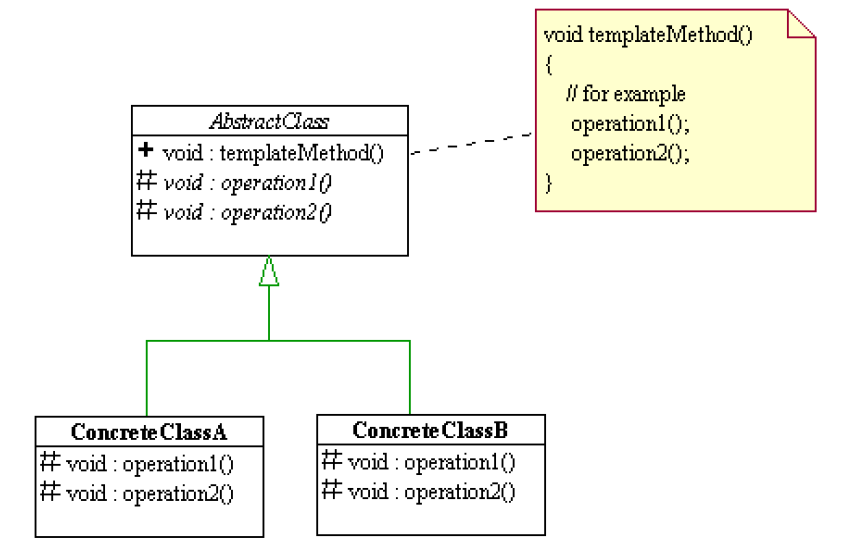 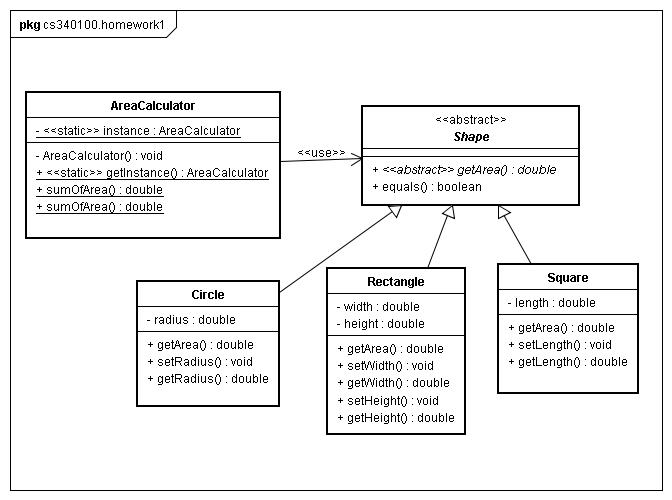 package cs340100.homework1;
abstract class Shape {

    public abstract double getArea();
    public boolean equals(Object o) {
        if( (o instanceof Shape) == false) {
            return false;
        }
        Shape otherShape = (Shape) o;
        if( this.getArea() == otherShape.getArea() ) {
            return true;
        }
        else {
            return false;
        }
    }
}
在這裡, 我們不知道到底是什麼形狀, 也依然可以比較大小. WHY?
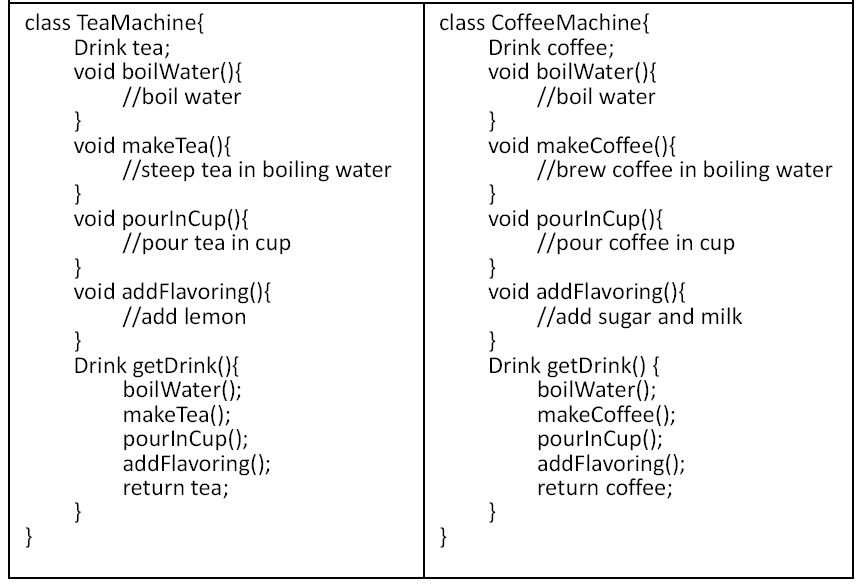 public abstract class DrinkMachine {
	Drink drink;

	public void boilWater() {
		//boil water
	}

	public abstract makeDrink();

	public void pourInCup() {
		//pour in cup
	}

	public abstract void addFlavoring();

	public Drink getDrink() {
		boilWater();
		makeDrink();  
		pourInCup();
		addFlavoring();  
		return drink;
	}	
}
class CoffeeMachine extends DrinkMachine {

	public void makeDrink() {
		drink = new Coffee();
	}

	public void addFlavoring() {
		drink.add(new Sugar());
		drink.add(new Milk());
	}
}
class TeaMachine extends DrinkMachine {

	public void makeDrink() {
		drink = new Tea();
	}

	public void addFlavoring() {
		drink.add(new Lemon());
	}
}
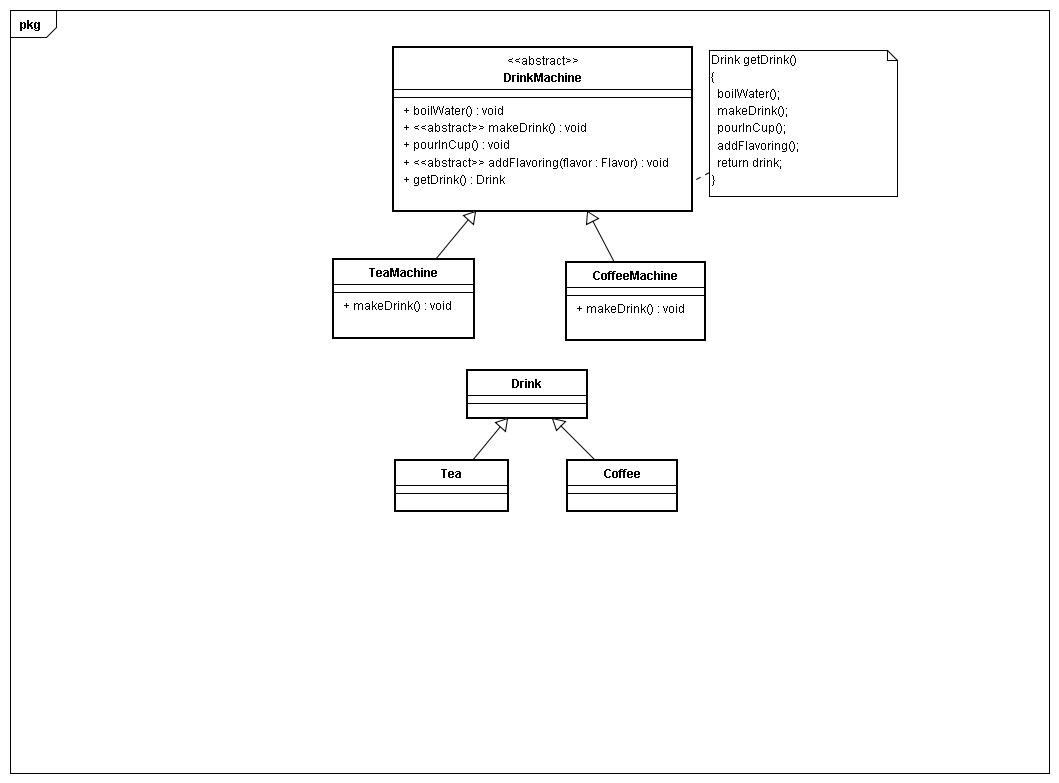 Advanced Part
24. String longString = “abcdefghi………..”
String shortString = longString.substring(0,1); 
shortString causes longString cannot be freed
Immutability
25. Should Square extends Rectangle?
To be inherited or not to be inherited
void g(Rectangle r) {
        //semantic inconsistent    r.setWidth(5);    r.setHeight(4);    if (r.getWidth() * r.getHeight() != 20) {        throw new RuntimeException();    }}

//some other place
Rectangle square = new Square();
g(square);
1-10
26. Yes
public void swap(int[] array) {
	int tmp = array[0];
	array[0] = array[1];
	array[1] = tmp;
}

public void m() {
	int[] x = new int[2];
	x[0] = 0;
	x[1] = 1;
	swap(x);
}
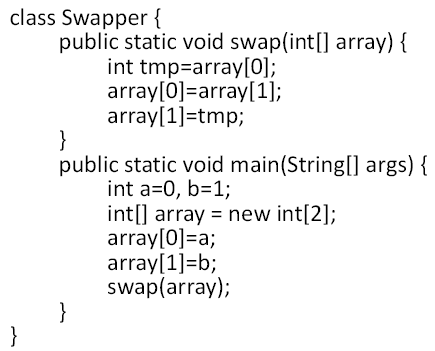 27. No
Values inside array are swapped
But a and b are not
28. No
Reference values are copied!
We cannot exchange the values of a and b in main method, only in swap method.
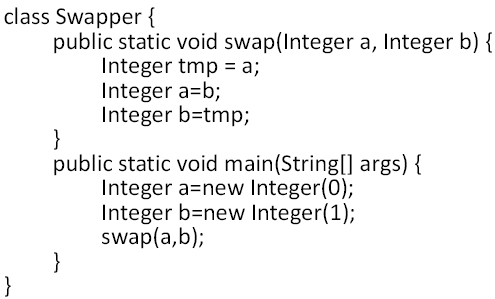 Overriding
29.
10, 20, 15, 15, 5, 15
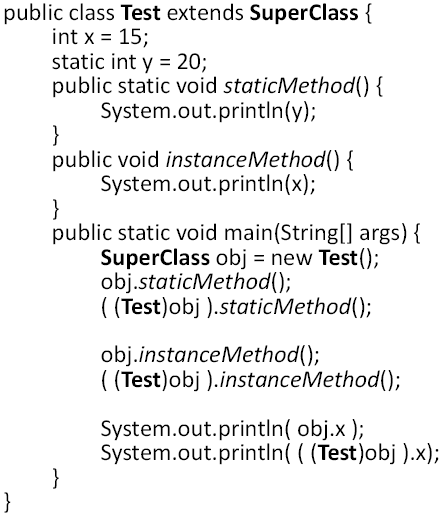 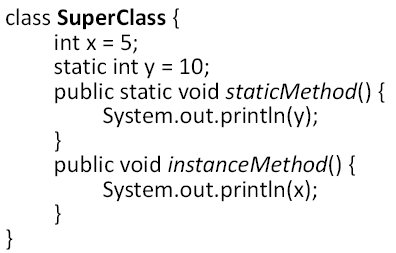 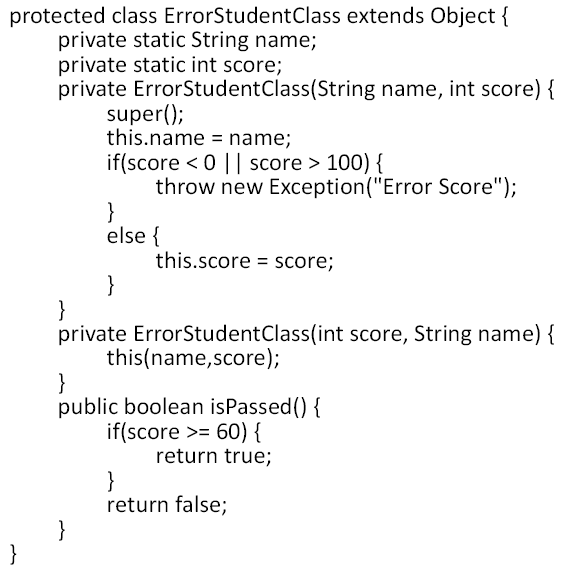 Compile errors
Design mistakes
Challenge: Decorator Pattern
This is a important design pattern which is used very often in java.io.*
We will use a more detail slide to introduce it.
Reference: O’Reilly Head First Design Patterns
http://oreilly.com/catalog/hfdesignpat/chapter/ch03.pdf
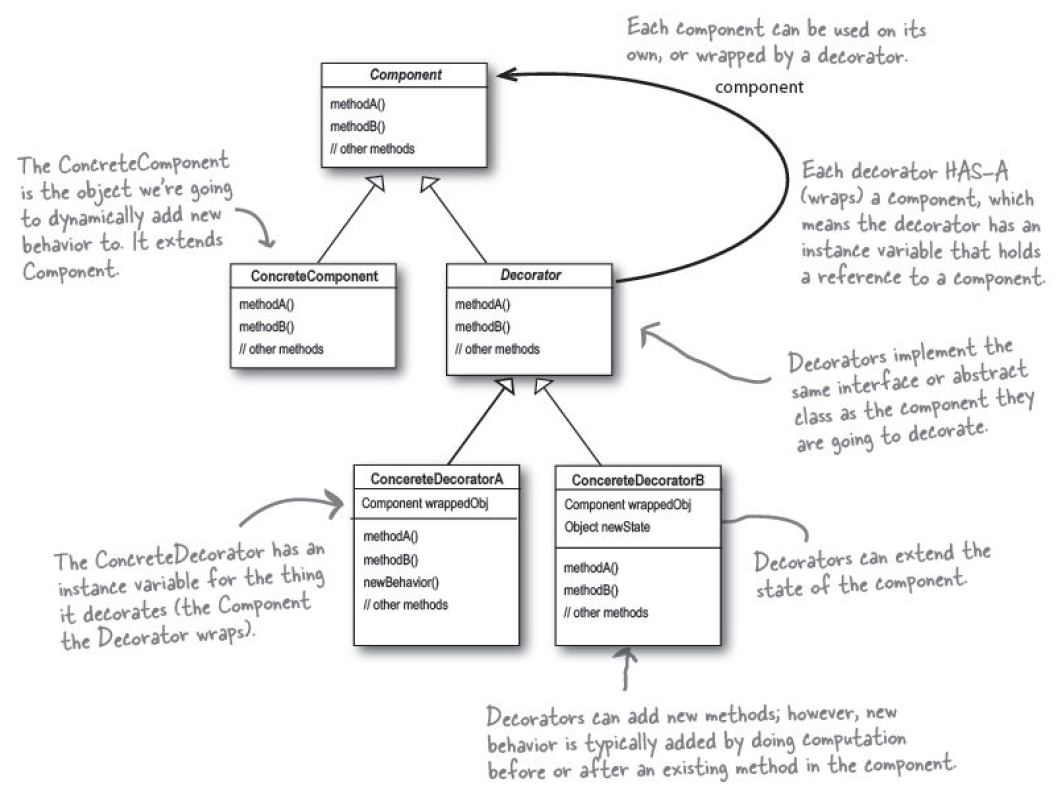